Espace:
Fait par Sarah-Maud Gosselin
8 constellations
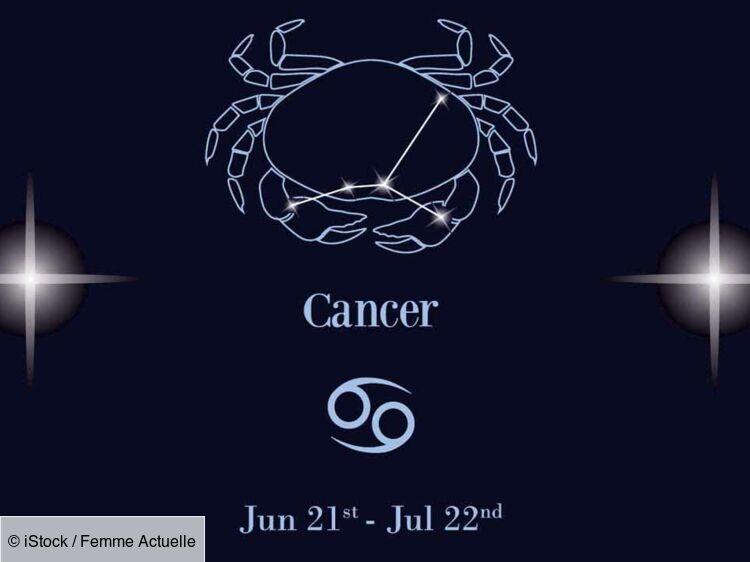 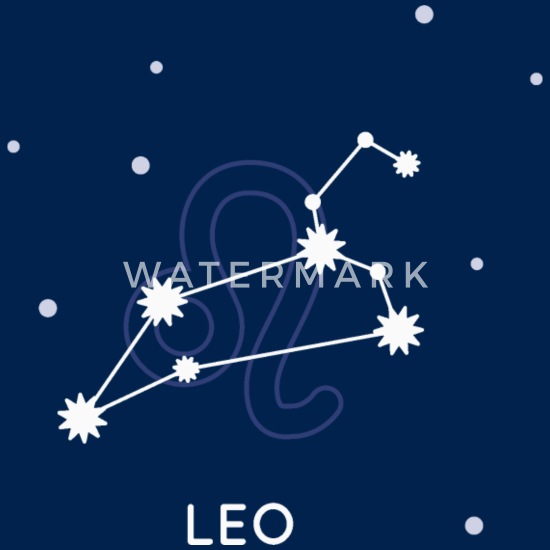 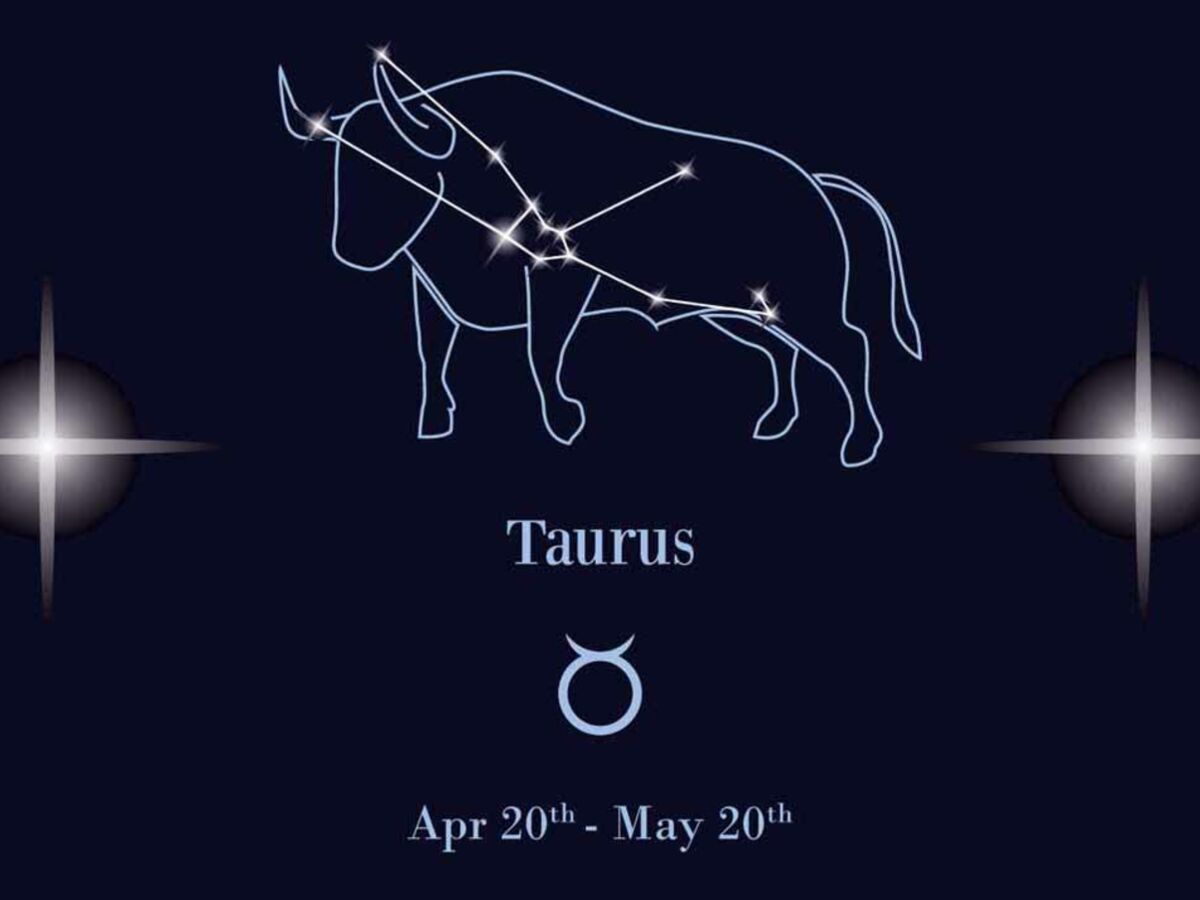 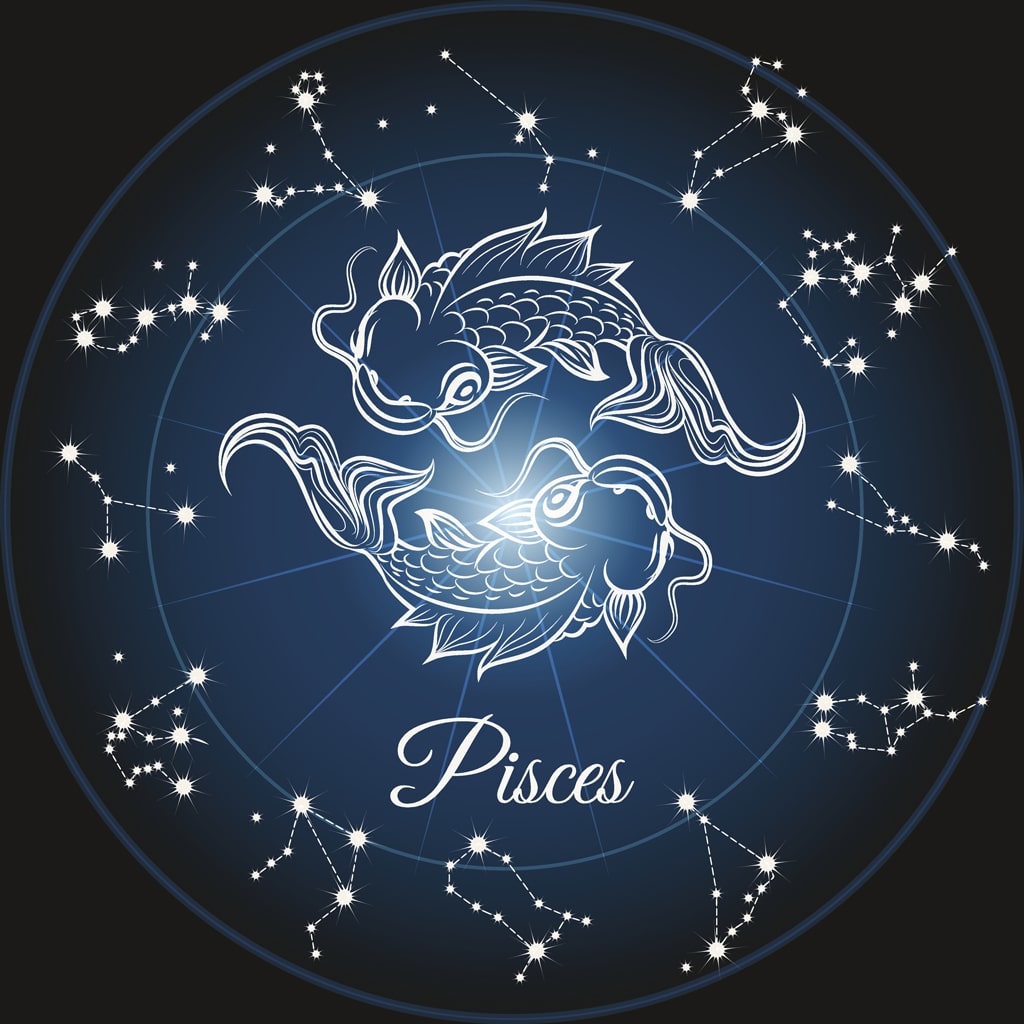 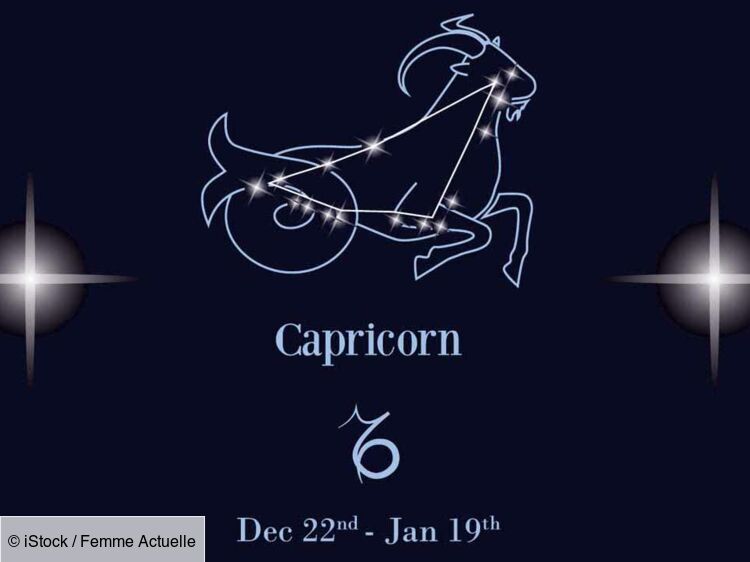 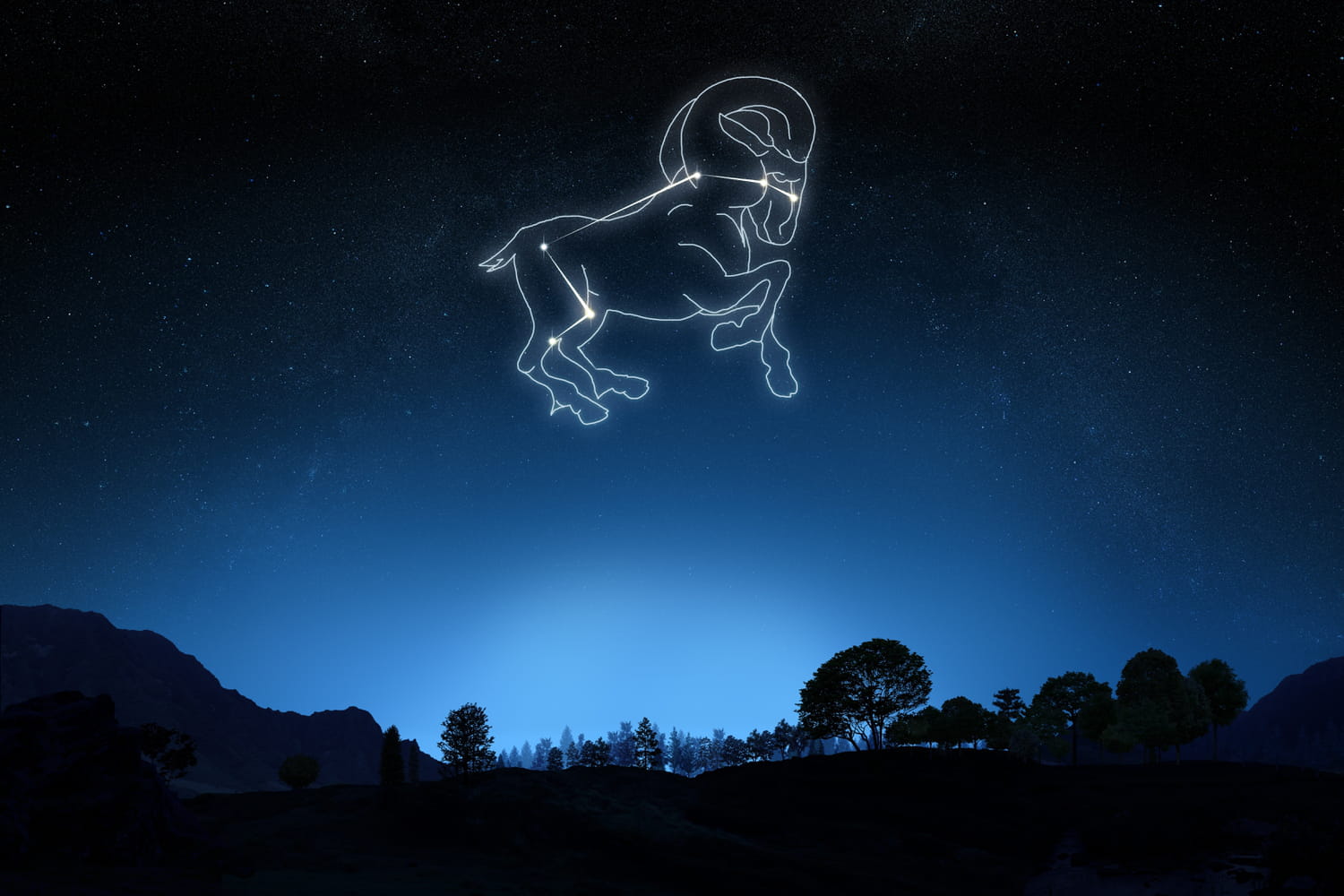 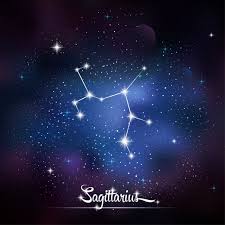 8 planètes
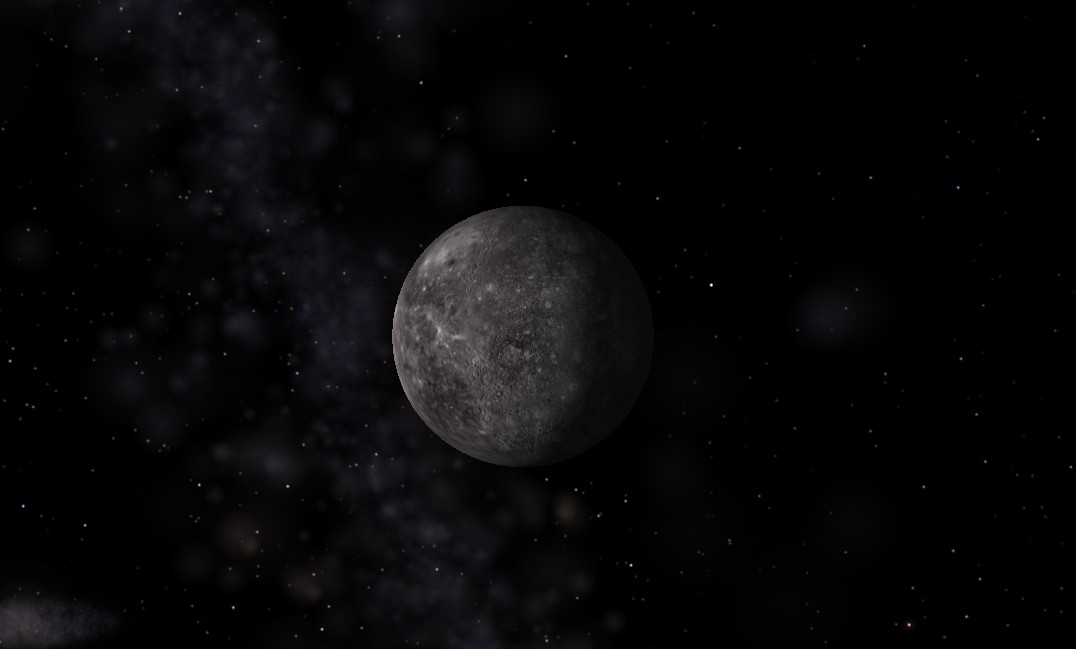 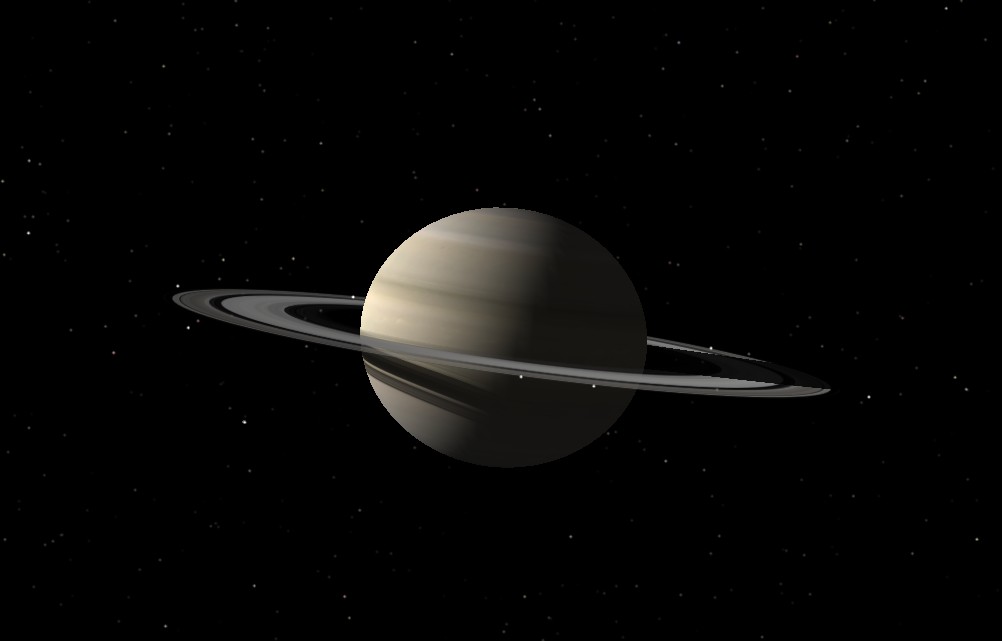 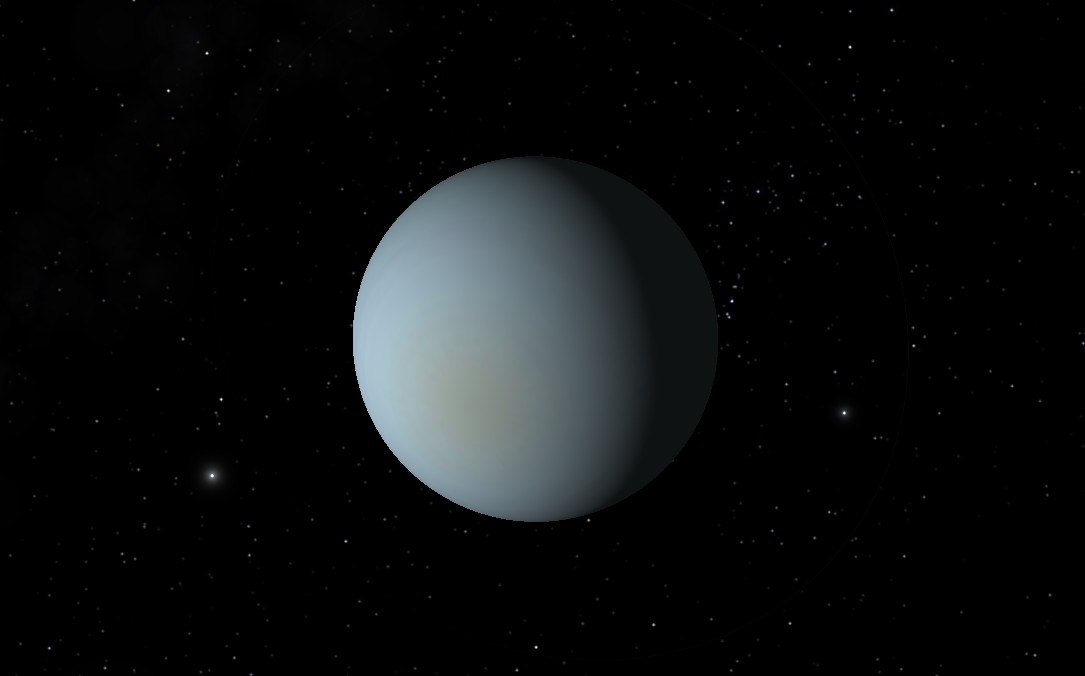 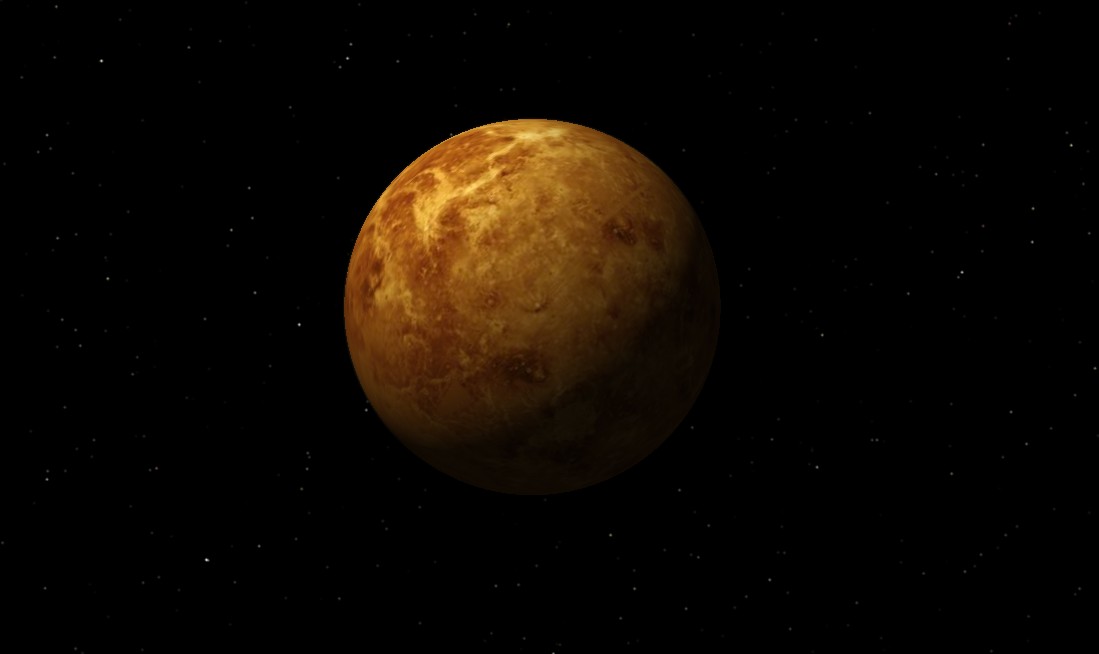 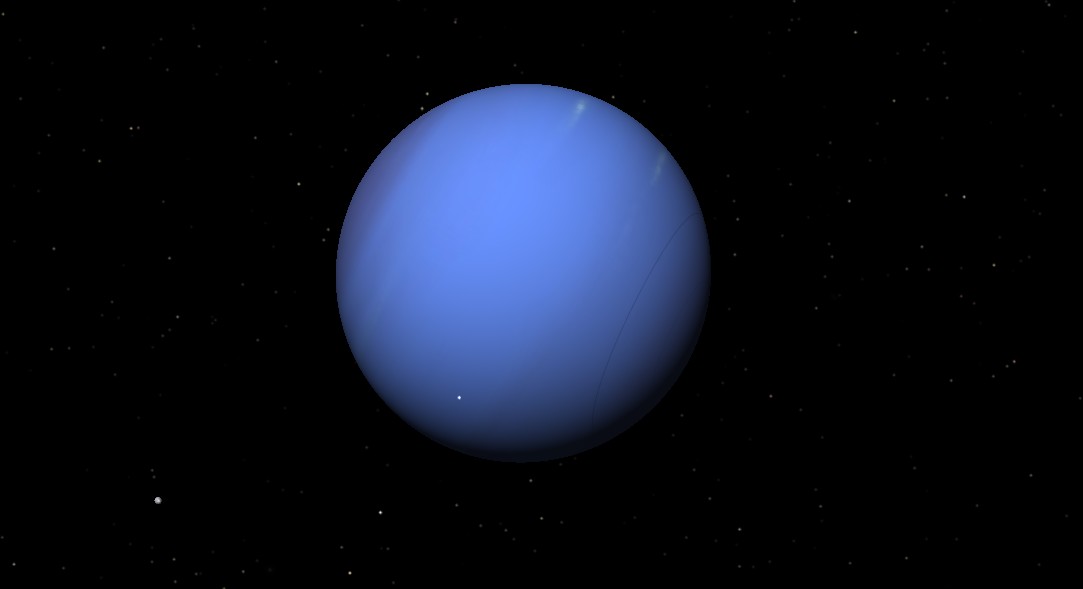 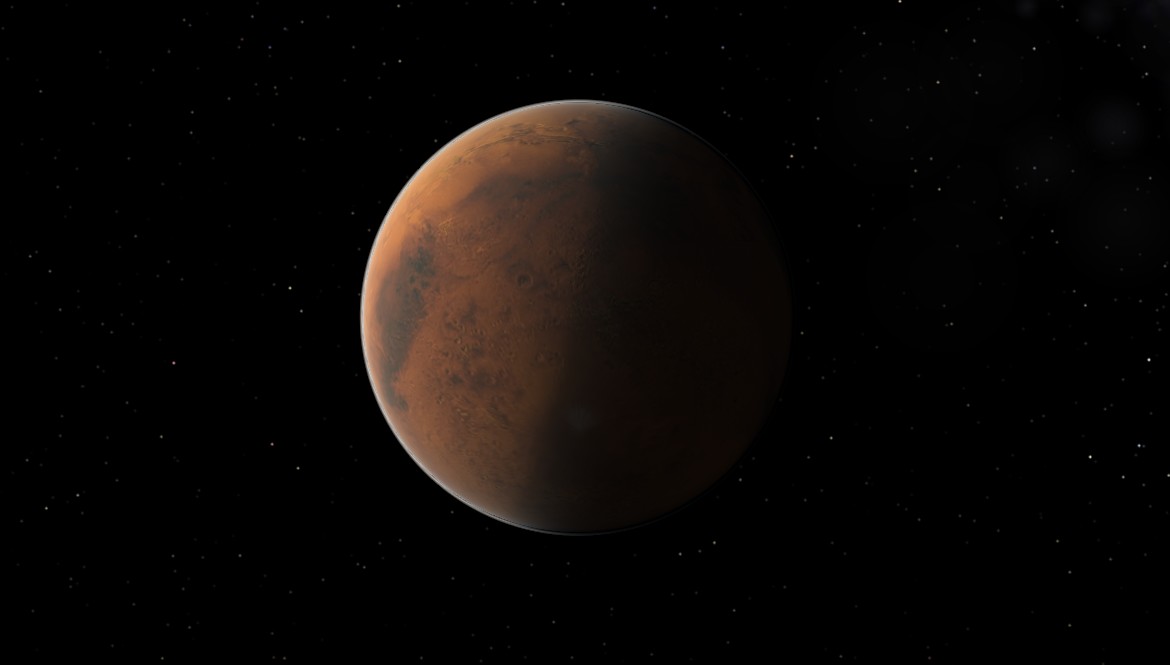 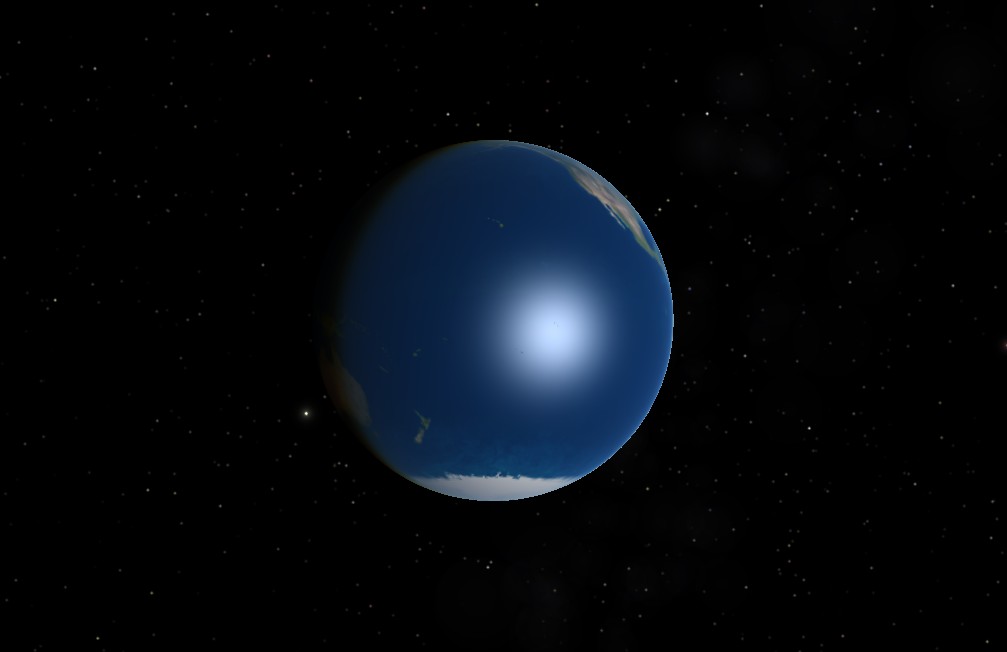 3 lunes
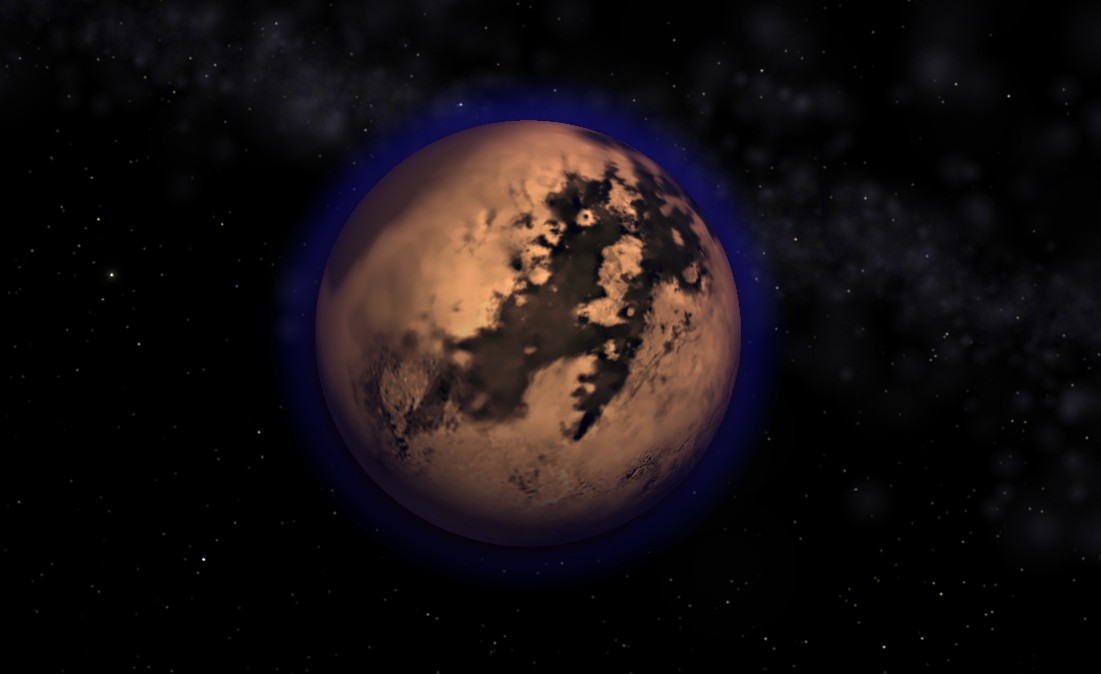 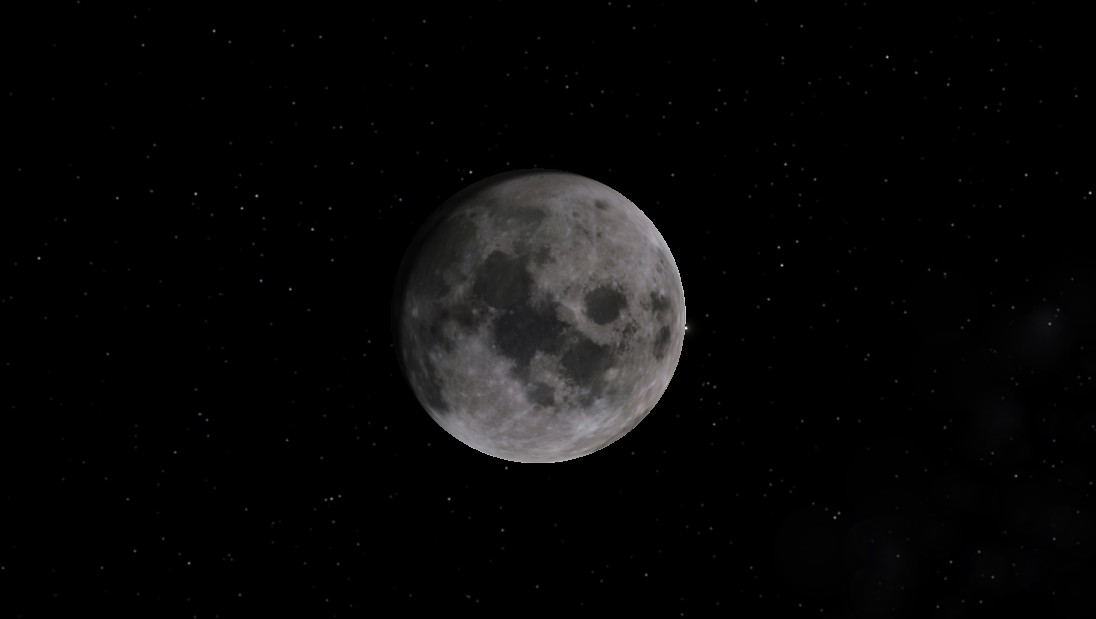 1 sonde spaciale